PONTIFICIA UNIVERSIDAD CATÓLICA MADRE Y MAESTRA 
             FACULTAD DE CIENCIAS DE LA SALUD
     CENTRO DE EXCELENCIA PARA LA INVESTIGACIÓN Y DIFUSIÓN DE LA 
                LECTURA Y ESCRITURA (CEDILE)
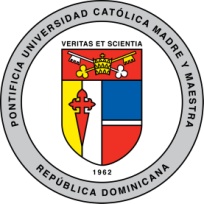 PROGRAMA DE ALFABETIZACIÓN ACADÉMICA 
   DIPLOMADO EN LECTURA Y ESCRITURA A TRAVÉS
          DEL CURRÍCULO EN EL NIVEL SUPERIOR
PROYECTO DE INVESTIGACIÓN-ACCIÓN 

ESTRATEGIAS DE COMPRENSIÓN LECTORA EN CIENCIAS DE 
LA SALUD: EL CASO DE LA ASIGNATURA GASTROENTEROLOGÍA 

                                                                                                         Prof.: José Peña Rivas
INTRODUCCIÓN
En el proceso de enseñanza-aprendizaje: Lectura y Escritura herramientas indispensables.
Conocimientos 
y saberes
Comprender
Aprender
Contenidos conceptuales y prácticas discursivas
Estudiantes
Mejor desempeño en lectura y escritura
Aprendizaje significativo a partir de esquemas interpretativos
Docentes
Enseñar estrategias de comprensión y producción de textos.
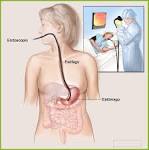 FINALIDAD DEL TRABAJO
Transformar la práctica docente: investigación-acción en el aula.
Alumnos con mayor interés por la lectura. 
Acercamiento a los contenidos centrales de los textos de Gastroenterología. 
Entusiasmo con conocimiento logrado y con sentimiento de poder lograrlo.
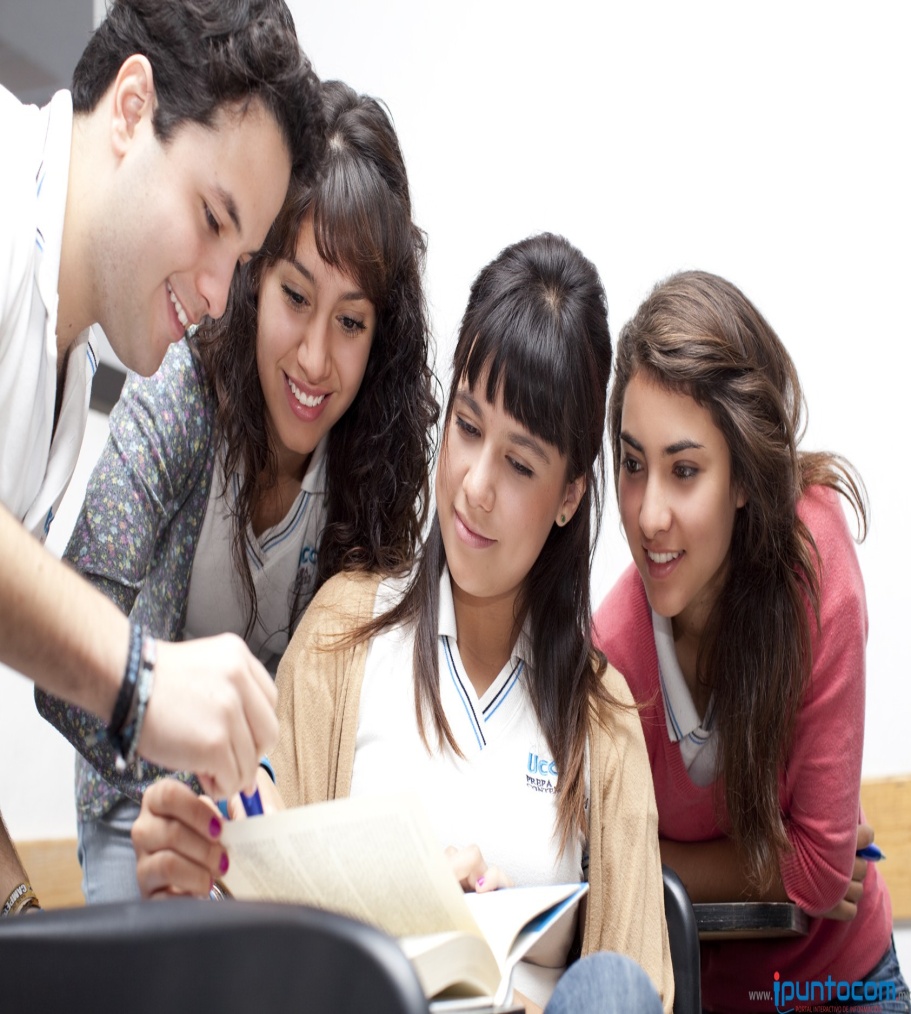 EL CONTEXTO
La Gastroenterología es una asignatura que se imparte en la séptima unidad del pénsum de la carrera de medicina y corresponde al bloque clínico. Tiene cuatro créditos y un gran contenido teórico, con una duración de trece semanas.
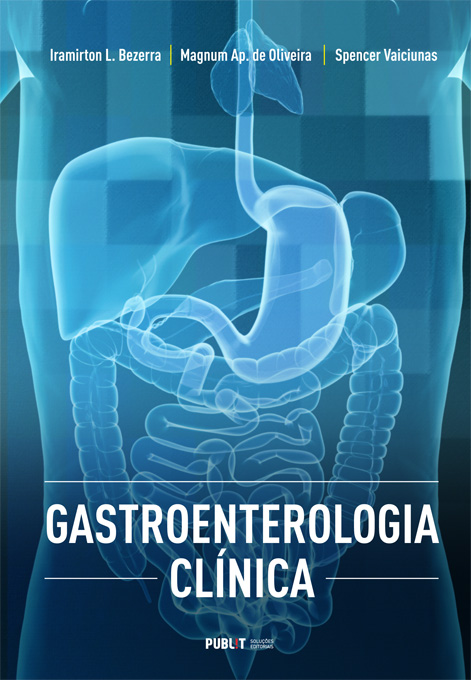 -
.
EL PROBLEMA 

 Estudiantes de Gastroenterología:

 Muestran poco interés y pobre 
    competencia en la lectura  y escritura.
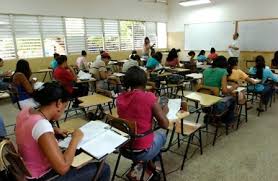 Parecen siempre cansados, distraídos y  
     su participación en clase es escasa.

  No le dan seguimiento a la guía      
     programática para ir leyendo los temas y 
     buscando información antes de las   
      clases.

 ´´Estudian´´ solo cuando está próxima la   
       evaluación.

  Ha bajado su rendimiento colectivo en los      resultados de las evaluaciones.

  Se expresan de forma pasiva y con poca   
     creatividad.
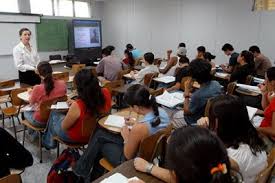 CUESTIONAMIENTOS
¿Cómo aprenden los estudiantes de Gastroenterología  y en qué medida están logrando un aprendizaje significativo?
¿Alcanzan los alumnos el empoderamiento de la información que les permita construir el conocimiento en esta asignatura?  
¿Y los profesores, estamos facilitando a los alumnos las herramientas didácticas para alcanzar estos logros?
¿Estamos preparados los profesores para ofrecer estas orientaciones?
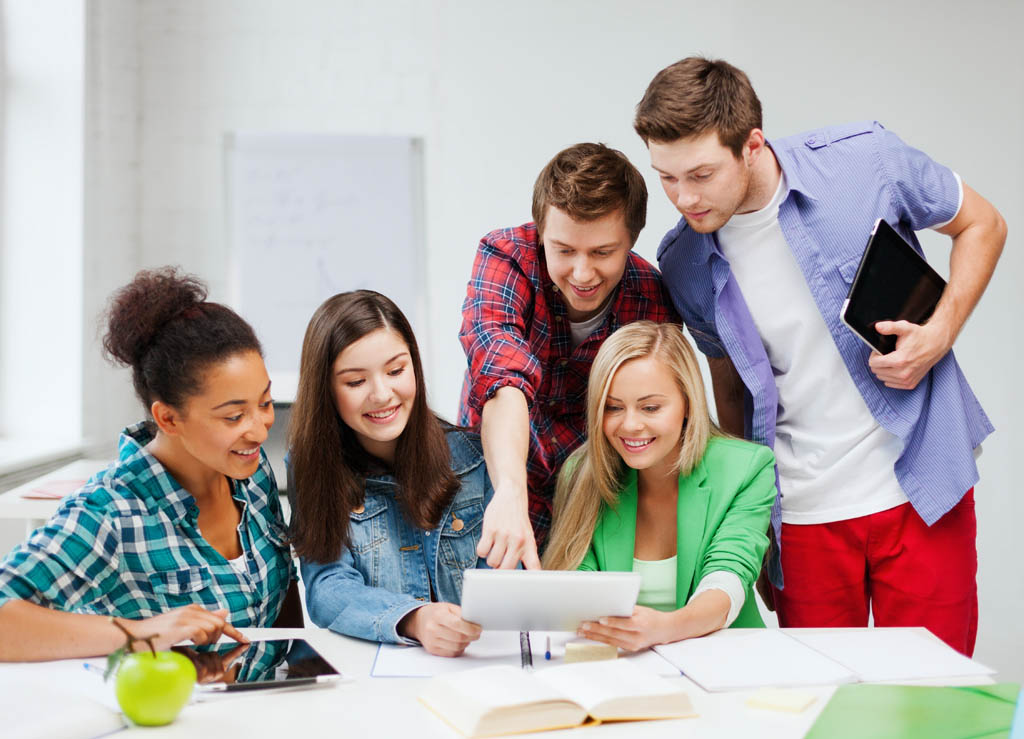 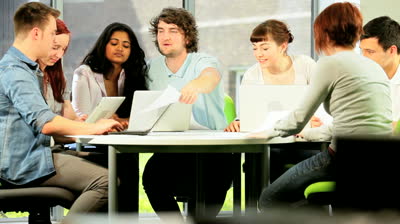 OBJETIVOS
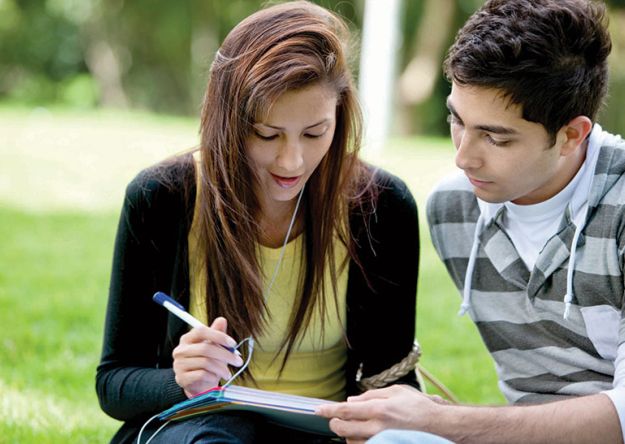 General
Implementar estrategias de lectura para mejorar el rendimiento académico de los estudiantes de Gastroenterología mediante la utilización de guías de lectura y para aumentar su motivación por la lectura. 

Específicos  
Valorar la comprensión lectora como base de los procesos cognitivos y metacognitivos del aprendizaje, utilizando guías de lectura.  

Posibilitar a los estudiantes su desarrollo como individuos e integrarlos en la comunidad lectora de la medicina.

Propiciar el trabajo colaborativo de los estudiantes 
    a través de la socialización de las guías.
MARCO TEÓRICO
Leer: Interacción compleja lector-texto-contexto.
No basta descifrar; es necesario comprender lo leído para apropiarse de su contenido. 
Lectura: vía para el desarrollo del individuo, lo hace más independiente, más crítico y con mejor comprensión de su entorno. 
Es complejo el proceso de comprensión de la lectura (T. van Dijk y K. Goodman).
Estrategias: Guías de lectura, resumir para uno mismo y lectura voluntaria –estudiante decide el tema a exponer- (P. Carlino).
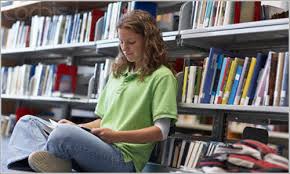 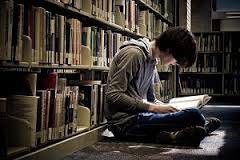 MARCO TEÓRICO: GUÍAS DE LECTURA
Referentes interpretativos que dan sentido a lo leído.
Estrategia pedagógica de acompañamiento a los estudiantes para mejorar la comprensión de los textos académicos. 
Marcan qué información debe buscarse y priorizarse.
Incluyen preguntas directas e inferenciales y el uso de organizadores gráficos para esquematizar.
Buena práctica discutirlas con los alumnos y luego socializar sus respuestas. 
Insuficiente como único recurso pero ayuda al logro de un aprendizaje significativo.
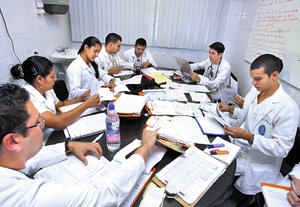 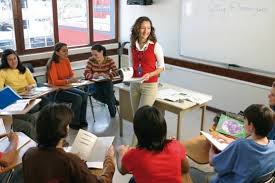 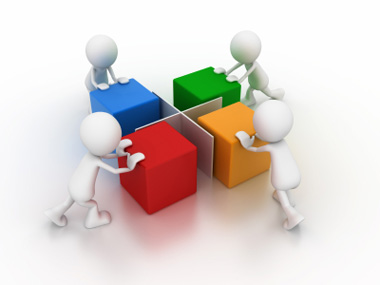 Metodología
Explicitación de las guías.

Contestación y discusión de las guías en clases.

Entrega y corrección de las guías.

Evaluación a través de rúbrica.

Evaluación de las estrategias a través de encuesta a los estudiantes.

Comparación de las calificaciones en los exámenes parciales
   -La estrategia se aplicó a partir del 2do. de tres parciales.
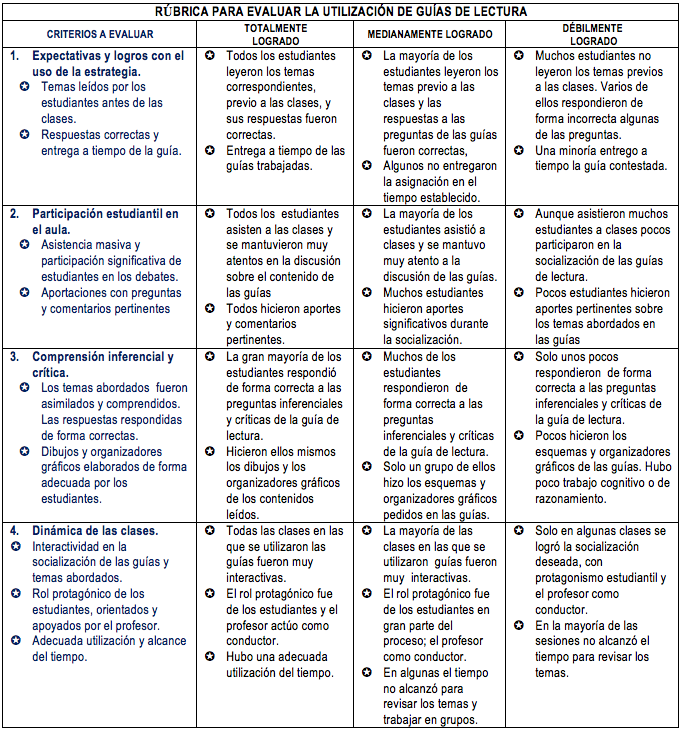 Encuesta aplicada a los estudiantes de Gastroenterología para conocer su opinión acerca de las estrategias de lectura utilizadas en las clases.
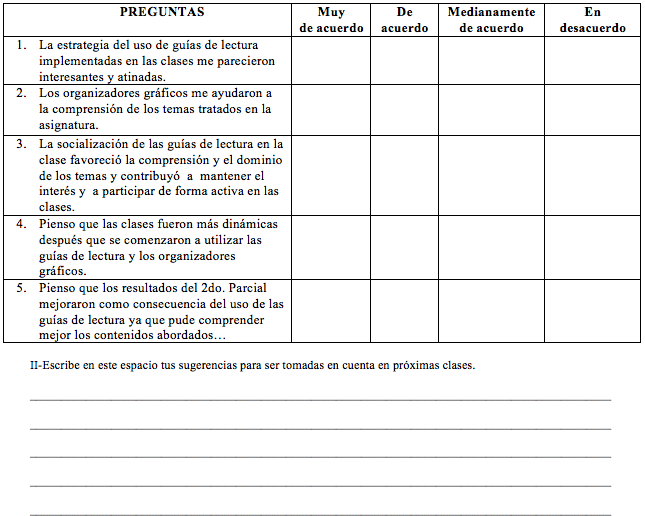 EJEMPLO DE UNA GUÍA
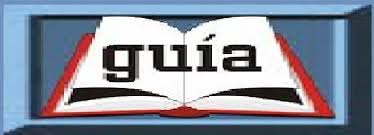 GUIA DE LECTURA 3
Tema: Enfermedades del Hígado
Subtemas:     -Hepatitis
                            -Cirrosis y Carcinoma hepáticos   
                            -Litiasis Biliar   
Objetivo de la Guía: Repasar los contenidos de Digestivo Bajo para mejorar la 
                                          comprensión y aplicación del conocimiento.  
Unidad: Séptima unidad de la carrera de Medicina, PUCMM
Nombre:  
Curso Gastroenterología 001
SUBTEMA: HEPATITIS  
CASO CLÍNICO 
     Paciente masculino de 16 años, sin antecedentes personales patológicos de interés. Acude con cuadro clínico que inició hace 4 días con malestar general, hiporexia y dispepsia leve, agregándose coluria y posteriormente ictericia escleral. Al examen físico con signos vitales normales, ictérico, con hidratación adecuada; y leve sensibilidad dolorosa en epigastrio e hipocondrio derecho, a la palpación profunda.
Responda las siguientes preguntas en base a este caso clínico.

 1. ¿Cuál es el diagnóstico más probable y como se confirma? Especifique.  
 
 2. ¿Qué probabilidades de cronicidad tiene este paciente, en base al diagnóstico especificado arriba.

 3. ¿Cuál es el tratamiento, refiérase a la dieta que debe llevar este paciente?
   
 4. ¿Amerita ingreso? Justifique su respuesta
SUBTEMA: CIRROSIS Y CÁNCER HEPÁTICOS

I. ORGANIZADOR GRÁFICO (CUADRO SINÓPTICO –CIERRE CON LLAVES-)

II. PREGUNTAS.
 
Causas más frecuentes de hepatocarcinoma.
 
¿ Cómo se establece el diagnóstico temprano de cáncer de hígado?
 
¿Qué es el Child-Pugh? Haga un cuadro con sus componentes.  
 
SUBTEMA: LITIASIS BILIAR
 
I. PREGUNTAS
 
   1. ¿Por qué se forman los cálculos en la vesícula biliar y qué relación tiene esta condición 
             con los estrógenos?
  
   2. ¿Cómo se establece el diagnóstico y cuál es el tratamiento de la    
             colédocolitiasis? 
 
II. ORGANIZADOR GRÁFICO (ESQUEMA DE CONTENIDO. –CIERRE CON CUADRO-)
  
  DOLOR DE LA COLELITIASIS: Características Cínicas.
RESULTADOS
Resultados con el uso de las guías de lectura
RESULTADOS CON EL USO DE LAS GUÍAS DE LECTURA
Nivel 
de logro
Leyenda
1 = Débil
2 = Medio
3 = Total
RESULTADOS CON EL USO DE LAS GUÍAS DE LECTURA
Nivel 
de logro
Leyenda
1 = Débil
2 = Medio
3 = Total
RESULTADOS CON EL USO DE LAS GUÍAS DE LECTURA
Nivel 
de logro
Leyenda
1 = Débil
2 = Medio
3 = Total
RESULTADOS CON EL USO DE LAS GUÍAS DE LECTURA
Nivel 
de logro
Leyenda
1 = Débil
2 = Medio
3 = Total
Leyenda

Totalmente Logrado

   Medianamente logrado

Débilmente logrado
Resultados de la valoración estudiantil 
(Expresados en % de respuesta en la escala )
Calificación promedio obtenida por el grupo en los exámenes parciales
CONCLUSIONES
Los estudiantes leyeron más con el uso de la lectura guiada.
Hubo un buen nivel y calidad de participación en las clases con la discusión de las guías. 
Los alumnos mejoraron su capacidad cognitiva: uso de inferencias y asociaciones de conceptos respondiendo las guías.
Se obtuvo una alta valoración y gran motivación y entusiasmo con el uso de la estrategia.
Se logró  mejoras en las calificaciones de los exámenes parciales 2do. y 3ro. 
Uso de la estrategia: más trabajo para el docente 
    y alumnos, pero los beneficios son extraordinarios.
VALORACIÓN DEL DIPLOMADO
Lectura-Escritura y Conocimiento-Competencia
Capacidad de Análisis y Criticidad
Espíritu de Colaboración 
Estudiante: Centro del escenario
                                 
       TRANSFORMACIÓN PRÁCTICA DOCENTE
GRACIAS POR SU ATENCIÓN
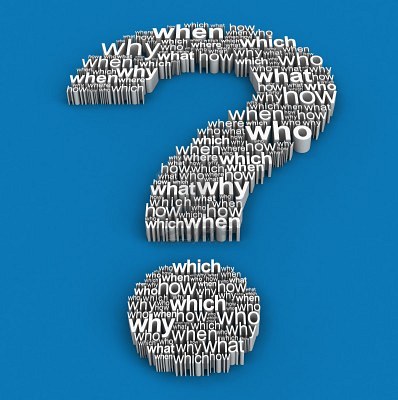